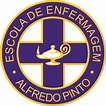 .Convite:Atualização “Linguagem Padronizada (Taxonomias/ Sistemas de Classificação) nas disciplinas do Curso de graduação em Enfermagem da EEAP”Data:  14/03/2019Local: sala 402/403Horário: 9 às 13
Facilitadora: Profa. Dra Priscilla Alfradique ( DEMC/EEAP)
Membro da Nanda International. Membro do painel consultivo clínico especializado voluntário (NANDA-I). Revisora do periódico International Journal of Nursing Knowledge. Premio de apoio financeiro para pesquisa (2014) pela NANDA-I Foundation.
Direção da EEAP e Coordenação de Curso